Pendidikan Pancasila dan Kewarganegaraanuntuk SMA/MAKelas XIIMata Pelajaran Wajib
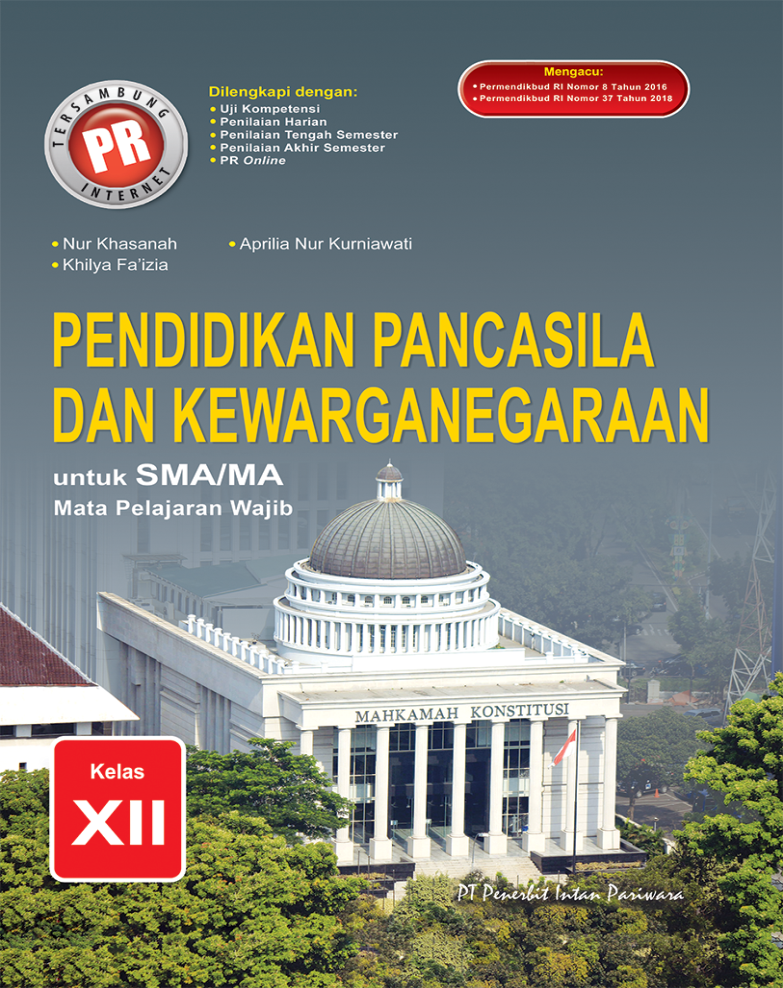 oleh
Nur Khasanah
Khilya Fa’izia
Aprilia Nur Kurniawati
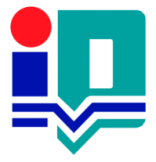 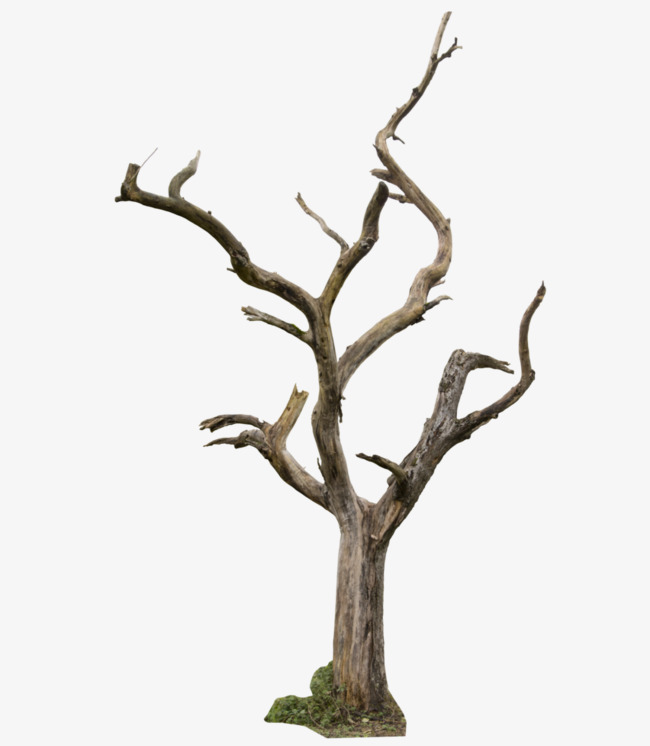 Daftar Isi
BAB II
Perlindungan dan Penegakan Hukum
BAB I
Pelanggaran Hak dan Pengingkaran Kewajiban Menurut Nilai-Nilai Pancasila
BAB III
Pengaruh Kemajuan Iptek terhadap Negara dalam Bingkai Bhinneka Tunggal Ika
BAB IV
Perkembangan Persatuan dan Kesatuan dalam Mempertahankan NKRI
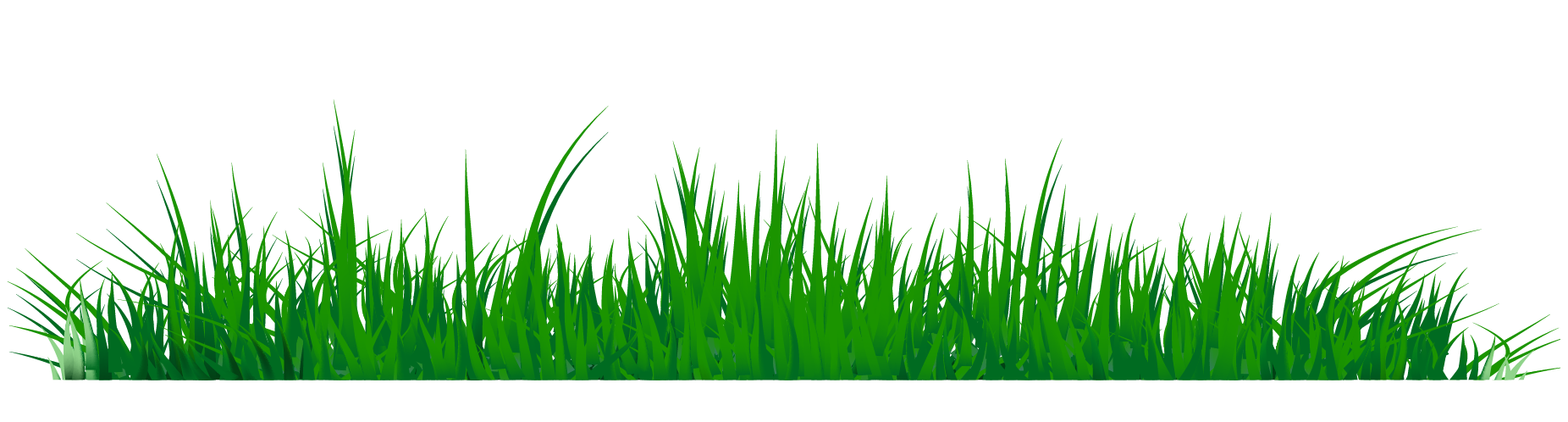 Sumber: https://www.pinterest.com/AVInspirations/png/, diunduh 15 Mei 2018
BAB I
Pelanggaran Hak dan Pengingkaran Kewajiban Menurut Nilai-Nilai Pancasila
A.	Hak dan Kewajiban Warga Negara Indonesia,
B.	Hak dan Kewajiban Warga Negara dalam Nilai-Nilai Pancasila
C.	Kasus Pelanggaran Hak dan Pengingkaran Kewajiban
D.	Penanganan Kasus Pelanggaran Hak dan Pengingkaran Kewajiban Warga Negara
A. Hak dan Kewajiban Warga Negara Indonesia
Hak dan Kewajiban Warga Negara terhadap Negara
Hak dan Kewajiban Negara terhadap Warga Negara
1. Hak dan Kewajiban Warga Negara terhadap Negara
2. Hak dan Kewajiban Negara terhadap Warga Negara
Hak dan Kewajiban Negara terhadap Warga Negara, Winarno (2014) dalam Sulaiman (2016: 57)
B. Hak dan Kewajiban Warga Negara dalam Nilai-Nilai Pancasila
Hak dan Kewajiban Warga Negara dalam Nilai Dasar Pancasila
Hak dan Kewajiban Warga Negara dalam Nilai Instrumental Pancasila
Hak dan Kewajiban Warga Negara dalam Nilai Praksis Pancasila
Sikap Positif Sesuai Nilai dalam Sila Pertama Pancasila
Sikap Positif Sesuai Nilai dalam Sila Kedua Pancasila
Sikap Positif Sesuai Nilai dalam Sila Ketiga Pancasila
Sikap Positif Sesuai Nilai dalam Sila Keempat Pancasila
Sikap Positif Sesuai Nilai dalam Sila Kelima Pancasila
Kewarganegaraan
Kesamaan Kedudukan dalam Hukum dan Pemerintahan
Pekerjaan dan Penghidupan yang Layak Bagi Kemanusiaan
Bela Negara
Kemerdekaan Berserikat dan Berkumpul
Kemerdekaan Memeluk Agama.
Pertahanan dan Keamanan Negara.
Pendidikan
Kebudayaan Nasional Indonesia
Perekonomian Nasional
Kesejahteraan Sosial
Nilai Ketuhanan Yang Maha Esa (ketuhanan).
Nilai Kemanusiaan Yang Adil Dan Beradab (Kemanusiaan).
Nilai Persatuan Indonesia (persatuan).
Nilai kerakyatan yang dipimpin oleh hikmat kebijaksanaan dalam permusyawaratan/perwakilan.
Nilai keadilan sosial bagi seluruh rakyat Indonesia (nilai keadilan).
1. Faktor Penyebab Pelanggaran Hak dan Pengingkaran Kewajiban
2.	Kasus Pelanggaran Hak Warga Negara
Kasus Pengingkaran Kewajiban Warga Negara
Melanggar Aturan Berlalu Lintas
Menghindari Tugas Menjaga Keamanan Lingkungan
2
1
Ciri kebaha-saan
Unjuk Rasa Berakhir Ricuh
3
Tidak Membayar Pajak
4
D.	Penanganan Kasus Pelanggaran Hak dan Pengingkaran Kewajiban Warga Negara
Menegakkan Supremasi Hukum dan Demokrasi
Meningkatkan Kerja Sama yang Harmonis Antarkelompok
Mempertegas Peran Lembaga Penegak Hukum
Meningkatkan Kualitas Pelayanan Publik
Meningkatkan Pengawasan dari Masyarakat dan Lembaga-Lembaga Politik
Meningkatkan Prinsip Kesadaran Berbangsa dan Bernegara
Meningkatkan Profesionalisme Lembaga Keamanan dan Pertahanan Negara
Upaya Pemerintah dalam Penanganan Kasus Pelanggaran Hak dan Pengingkaran Kewajiban Warga Negara
Keluarga
Membangun Partisipasi Masyarakat dalam Pencegahan Terjadinya Pelanggaran Hak dan Pengingkaran Kewajiban Warga Negara
Sekolah
Di Lingkungan
Masyarakat
Bangsa dan Negara
BAB II
Perlindungan dan Penegakan Hukum
A. Hakikat Perlindungan dan Penegakan Hukum
Perlindungan Hukum
Konsep Perlindungan dan Penegakan Hukum
Penegakan Hukum
Pentingnya Perlindungan dan Penegakan Hukum
Tegaknya Supremasi Hukum
Tegaknya Keadilan
Mewujudkan Kedamaian dalam Masyarakat
Akibat Tidak Ada Perlindungan dan Penegakan Hukum di Indonesia
Kondisi Masyarakat Menjadi Kacau
Tata Nilai dan Sosial Masyarakat Tidak Terarah
Peran Lembaga Penegak Hukum dalam Menjamin Keadilan dan Kedamaian
Peran Kepolisian Negara Republik Indonesia
Peran Kejaksaan Republik Indonesia
Peran Hakim sebagai Pelaksana Kekuasaan Kehakiman
Peran Advokat dalam Penegakan Hukum
1. Peran Kepolisian Negara Republik Indonesia
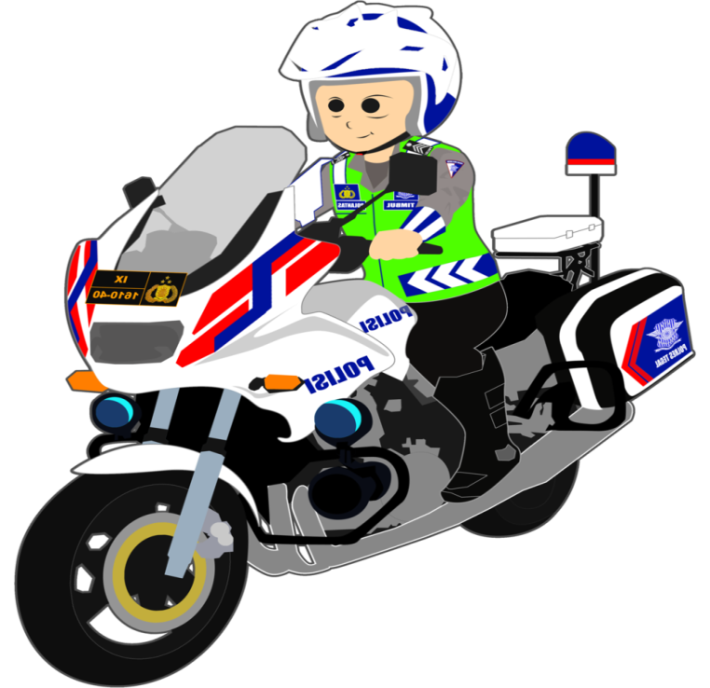 Tugas dan Wewenang Pokok Kepolisian Negara Republik Indonesia
Memelihara keamanan dan ketertiban masyarakat.
Menegakkan hukum.
Memberikan perlindungan, pengayoman, dan pelayanan kepada masyarakat.
Beberapa tugas Kepolisian Negara Republik Indonesia dalam melaksanakan tugas dan wewenang pokok sebagai berikut.
Melaksanakan pengaturan, penjagaan, pengawasan, dan patroli terhadap kegiatan masyarakat dan pemerintah sesuai kebutuhan.
Menyelenggarakan segala kegiatan dalam menjamin keamanan, ketertiban, dan kelancaran lalu lintas di jalan.
Membina masyarakat untuk meningkatkan partisipasi masyarakat, kesadaran hukum masyarakat, serta ketaatan warga masyarakat terhadap hukum dan peraturan perundang-undangan.
Turut serta dalam pembinaan hukum nasional.
Memelihara ketertiban dan menjamin keamanan umum.
Sumber: https://feedyeti.com/hashtag.php?q=polantas, diunduh 15 Mei 2018
2. Peran Kejaksaan Republik Indonesia
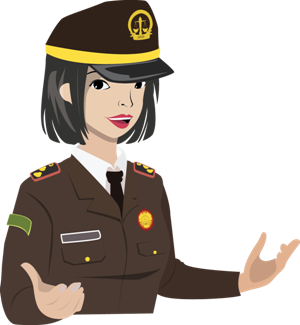 Peran jaksa dalam bidang pidana sebagai berikut.
Melakukan penuntutan.
Melaksanakan putusan pengadilan yang sudah memperoleh kekuatan hukum tetap.
Melaksanakan pengawasan terhadap pelaksanaan putusan pidana bersyarat, pidana pengawasan, dan lepas bersyarat.
Melakukan penyidikan terhadap tindak pidana tertentu berdasarkan undang-undang.
Melengkapi berkas perkara tertentu dan untuk itu dapat melakukan pemeriksaan tambahan bersama penyidik sebelum dilimpahkan kepada pengadilan.
Peran jaksa dalam bidang perdata dan tata usaha negara untuk ketertiban dan ketenteraman umum sebagai berikut.
Meningkatkan kesadaran hukum masyarakat.
Mengamankan kebijakan penegakan hukum.
Mengawasi peredaran barang cetakan.
Mengawasi aliran kepercayaan yang dapat membahayakan masyarakat dan negara.
Mencegah penyalahgunaan dan/atau penodaan agama.
Penelitian dan pengembangan hukum serta statistik kriminal.
Sumber: http://kejati-jabar.go.id/index.php/pengaduan, diunduh 15 Mei 2018
3. Peran Hakim sebagai Pelaksana Kekuasaan Kehakiman
Sumber: http://myconnecticuttaxlaw.com/, diunduh 15 Mei 2018
Seorang hakim harus memiliki:
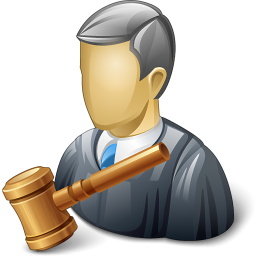 integritas;
berkepribadian tidak tercela;
jujur;
adil;
profesional; dan
berpengalaman di bidang hukum.
’’Seorang hakim diberikan wewenang mengadili. Oleh karena itu, hakim wajib menggali, mengikuti, dan memahami nilai-nilai hukum dan rasa keadilan yang hidup dalam masyarakat.’’
4. Peran Advokat dalam Penegakan Hukum
Advokat memiliki hak dalam melaksanakan tugasnya sebagai berikut.
Bebas mengeluarkan pendapat sesuai aturan.
Bebas menjalankan profesinya sesuai aturan.
Tidak dapat dituntut, baik perdata maupun pidana dalam menjalankan tugas profesinya dengan baik.
Berhak memperoleh informasi, data, dan dokumen dari instansi untuk pembelaan kliennya.
Berhak atas kerahasiaan hubungan dengan klien termasuk perlindungan atas berkas dan dokumennya.
Tidak dapat diidentikkan dengan kliennya dalam membela perkara klien oleh pihak yang berwenang dan/atau masyarakat.
Kewajiban advokat dalam melaksanakan tugas profesinya sebagai berikut.
Dilarang mendiskriminasi klien.
Wajib merahasiakan segala sesuatu yang diketahui dari kliennya, kecuali undang-undang menentukan lain.
Dilarang memegang jabatan yang bertentangan dengan kepentingan tugas dan martabat profesinya.
Advokat yang menjadi pejabat negara tidak melaksanakan tugas profesinya selama memangku jabatan tersebut.
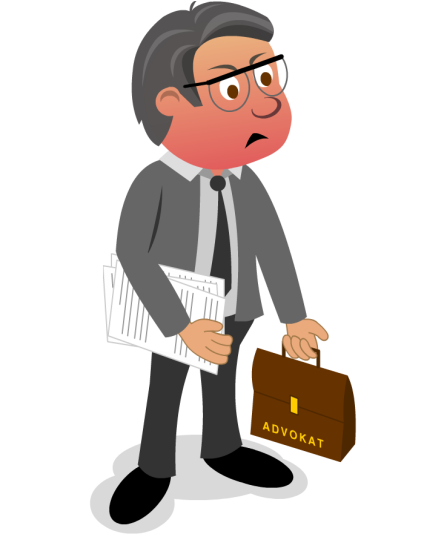 Sumber: http://www.firmaparkering.dk/losning-advokat/, diunduh 15 Mei 2018
C.	Praktik Perlindungan dan Penegakan Hukum
1. Bentuk Pelanggaran Hukum dan Sanksinya
a. Bentuk Pelanggaran Hukum dan Sanksinya
b. Macam-Macam Sanksi atas Pelanggaran Hukum
2. Partisipasi dalam Perlindungan dan Penegakan Hukum
Kepatuhan terhadap Hukum di Lingkungan Keluarga
Kepatuhan terhadap Hukum di Lingkungan Sekolah
Menaati perintah orang tua.
Membantu teman.
Saling membantu antaranggota keluarga.
Melindungi teman dari perundungan.
Melindungi anggota keluarga.
Menaati peraturan sekolah.
Kepatuhan terhadap Hukum di Lingkungan Masyarakat
Kepatuhan terhadap Hukum di Lingkungan Bangsa dan Negara
Menyerahkan pelanggar 
hukum kepada polisi.
Menaati rambu-rambu 
lalu lintas.
Mengikuti kegiatan siskamling.
Mengikuti kegiatan pemilihan umum.
Menjaga hak-hak tetangga.
Menjaga fasilitas umum.
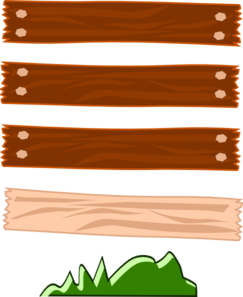 BAB III
Pengaruh Kemajuan Iptek terhadap Negara dalam Bingkai Bhinneka Tunggal Ika
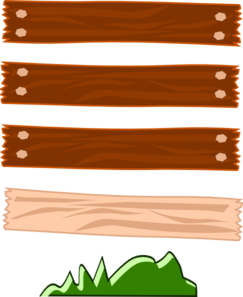 A. Pengaruh Positif Kemajuan Iptek terhadap NKRI
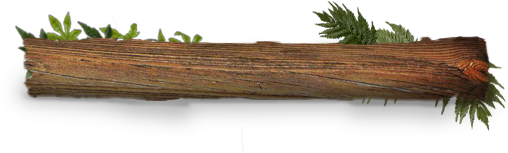 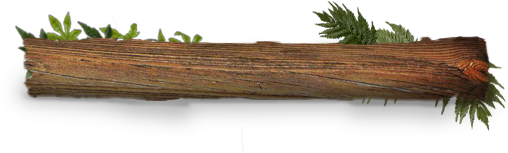 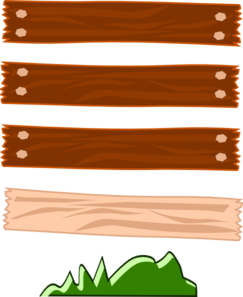 B Pengaruh Negatif Kemajuan Iptek terhadap NKRI
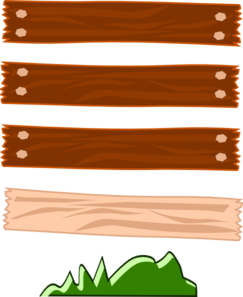 C Sikap Positif terhadap Pengaruh Kemajuan Iptek dalam Bingkai Bhinneka Tunggal Ika
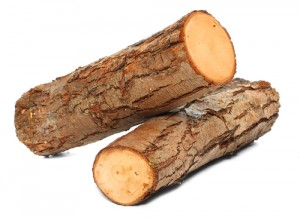 Sumber: http://www.clker.com/clipart-wood-street-sign-5.html, diunduh 16 Mei 2018
Sumber: http://pinkertonroad.us/accommodations.html, diunduh 16 Mei 2018
Sumber: http://ritterlumber.net/crafts-make-tree-branches-twigs-logs/, diunduh 16 Mei 2018
A. Pengaruh Positif Kemajuan Iptek terhadap NKRI
B. Pengaruh Negatif Kemajuan Iptek terhadap NKRI
Contoh Dampak Negatif Perkembangan Ilmu Pengetahuan dan Teknologi dapat dilihat dalam video berikut
Sikap Positif terhadap Pengaruh Kemajuan Iptek dalam Bingkai Bhinneka Tunggal Ika
Politik
Ekonomi
1. 	Sikap Selektif terhadap Pengaruh Kemajuan Iptek
Aspek
Sosial Budaya
Hukum, Pertahanan, dan Keamanan
2. 	Sikap Tanggung Jawab dalam Perkembangan Iptek
Pengembangan dan pemanfaatan iptek tidak bebas nilai.
BAB IV
Perkembangan Persatuan dan Kesatuan dalam Mempertahankan NKRI
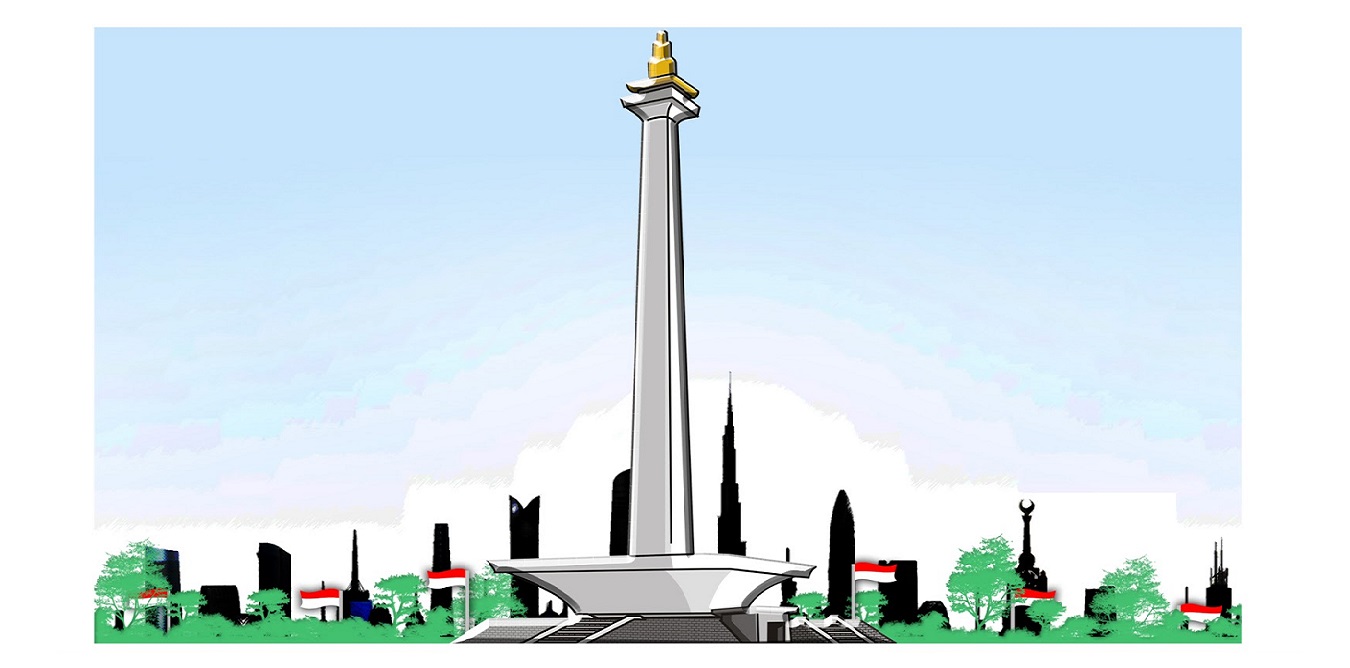 Wilayah Indonesia sebagai Kesatuan Politik
Seluruh wilayah Indonesia sebagai tempat untuk hidup dan milik seluruh bangsa Indonesia.
Seluruh wilayah Indonesia merupakan satu kesatuan hukum.
Pancasila sebagai falsafah bangsa dan negara.
Bangsa Indonesia memiliki rasa senasib sepenanggungan, sebangsa dan setanah air, serta memiliki tekad yang sama dalam mewujudkan cita-cita bangsa.
Bangsa Indonesia terdiri atas berbagai suku dan berbicara dalam berbagai bahasa daerah, agama, serta budaya.
Sumber: https://www.ojokepo.com/editor-picks/ulang-tahun-212-dan-monas/, diunduh 15 Mei 2018
Wilayah Indonesia sebagai Kesatuan Ekonomi
Bahwa kekayaan alam yang ada di wilayah Indonesia adalah modal dan milik bersama bangsa Indonesia.
Tingkatan perkembangan ekonomi harus serasi dan seimbang di seluruh daerah tanpa meninggalkan ciri-ciri khas yang dimiliki oleh setiap daerah.
Sumber: https://www.pesonaindo.com/gallery/page/55/, diunduh 15 Mei 2018
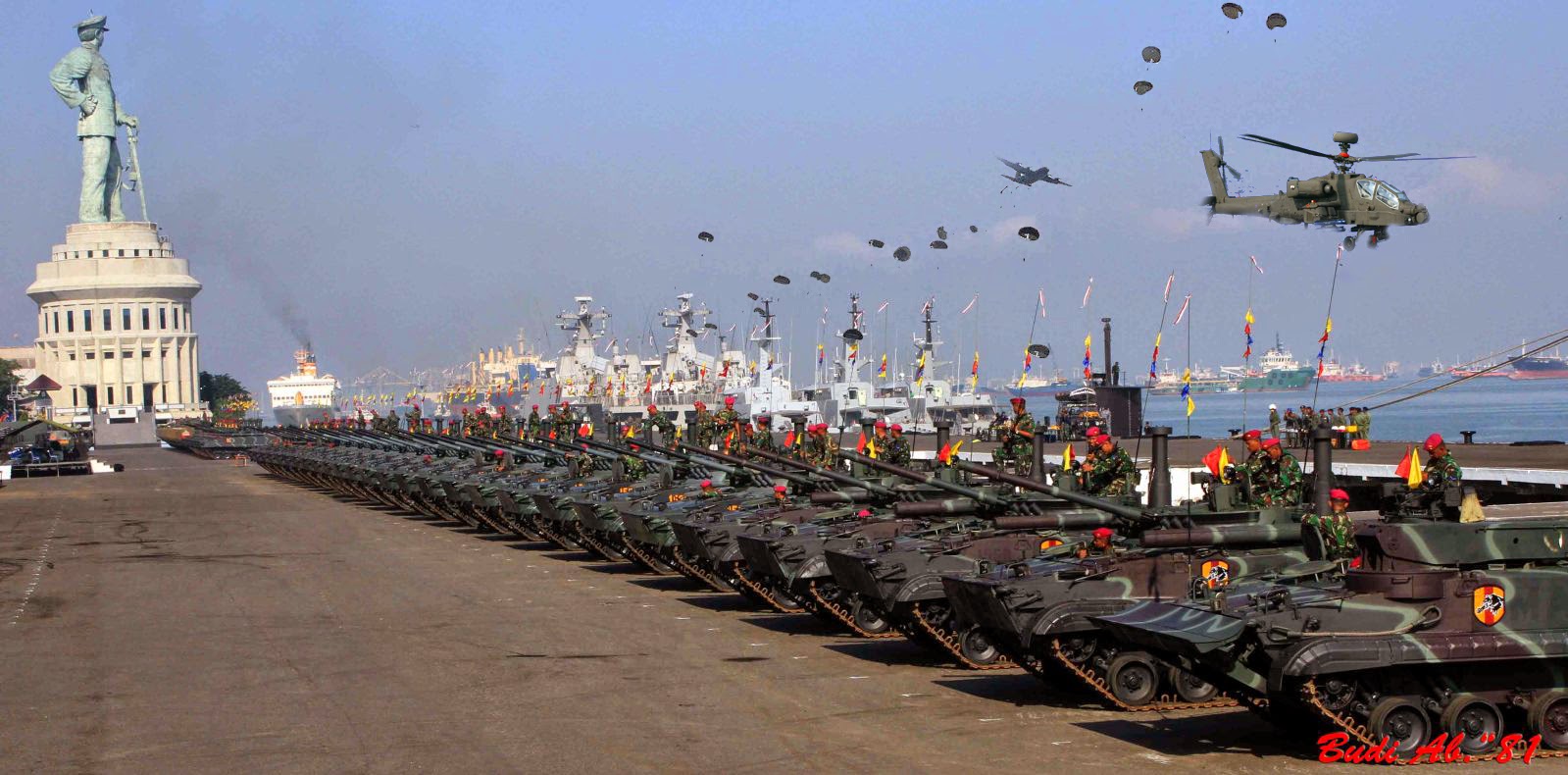 Wilayah Indonesia sebagai Kesatuan Pertahanan dan Keamanan
Ancaman terhadap 
	suatu daerah atau wilayah merupakan 
	ancaman terhadap seluruh bangsa dan negara.
Setiap warga negara mempunyai hak dan kewajiban yang sama untuk membela bangsa dan negara.
Kita mampu membela kemantapan pertahanan dan keamanan, serta mempertahankan kedaulatan negara.
Sumber: http://tni-bentengnegara.blogspot.co.id/2014/10/pertahanan-keamanan-demi-keutuhan.html, diunduh 15 Mei 2018
Dinamika Persatuan dan Kesatuan Bangsa
Tahap Pembinaan Persatuan dan Kesatuan Bangsa
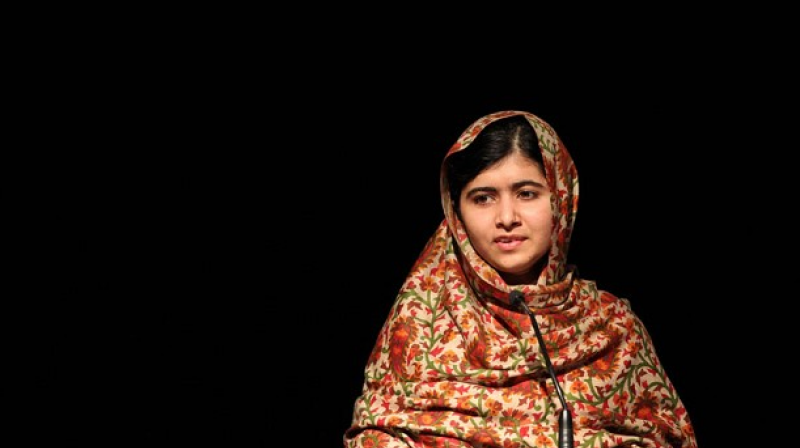 “Jangan pernah berpikir bahwa hanya karena kamu masih muda,
Kamu tidak bisa melakukan sesuatu lalu berhenti untuk melangkah lebih maju.’’
Malala Yousafzai

(Peraih nobel perdamaian 2014)
~Terima Kasih~
Sumber: https://www.deccanchronicle.com/world/neighbours/220517/2012-attack-on-nobel-laureate-malala-was-scripted-pak-woman-lawmaker.html, diunduh 15 Mei 2018